3.3  写求职信
项目
目录
资讯交流
任务实施
总结反馈
单元任务
学习目标
制作一份求职信。

准备工作：各人查询经典求职信。
思考：求职信的写作时，该考虑哪些因素？
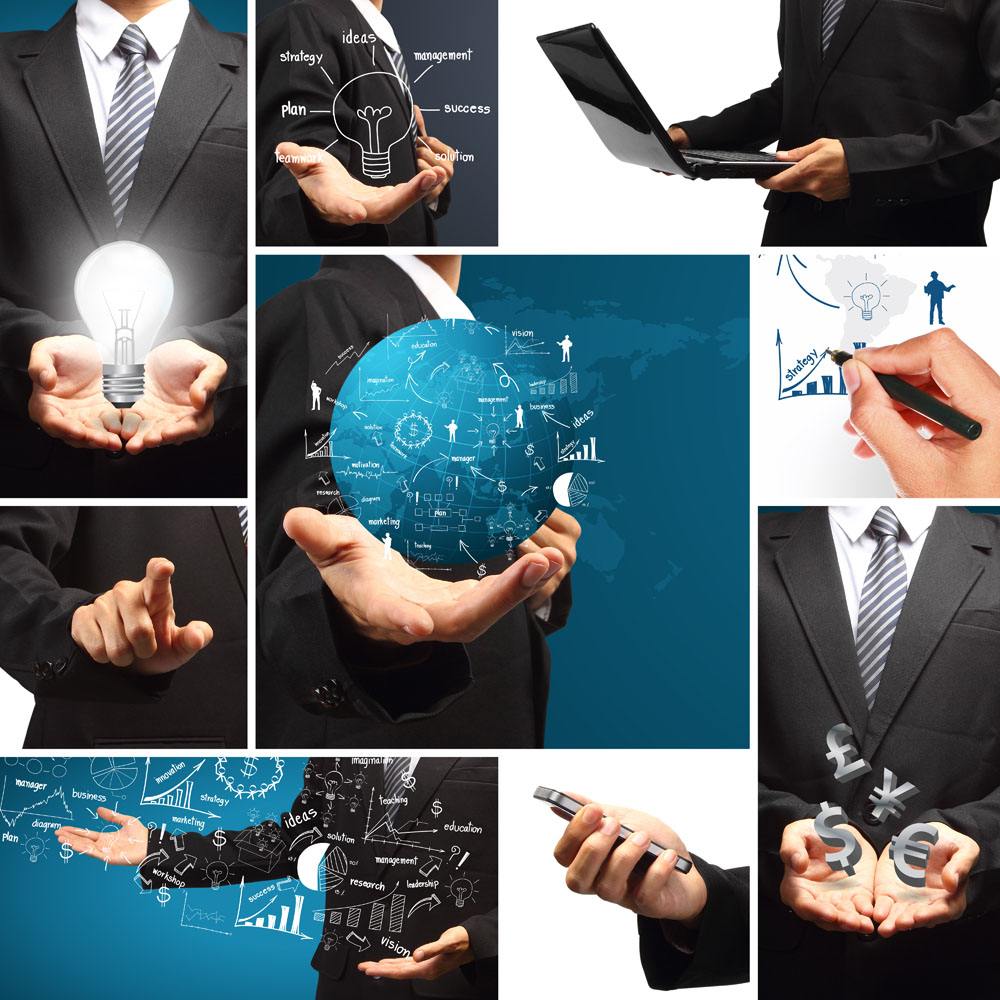 目录
资讯交流
任务实施
总结反馈
单元任务
学习目标
能力目标
知识目标
素质目标
1.培养学生严肃认真的工作态度；
2.提高学生的政策水平；
3.提高学生团队合作精神。
1.掌握求职信的格式要求；
2.了解求职信的组成部分、写作规律、注意要点；
3.理解求职信注意事项。
1.能写出符合企业需求的求职信；
2.能够制作出充分体现个人能力、引起招聘单位兴趣获得面试机会的求职信；
3.能不遗漏要点、不喧宾夺主。
目录
任务实施
总结反馈
资讯交流
单元任务
学习目标
案例引入
01
02
03
04
案例呈现
案例分析
案例思考
案例延伸
目录
任务实施
总结反馈
学习目标
资讯交流
单元任务
一、认识求职信
求职信是一种用来自我推销以谋取某个职位的专用书信。
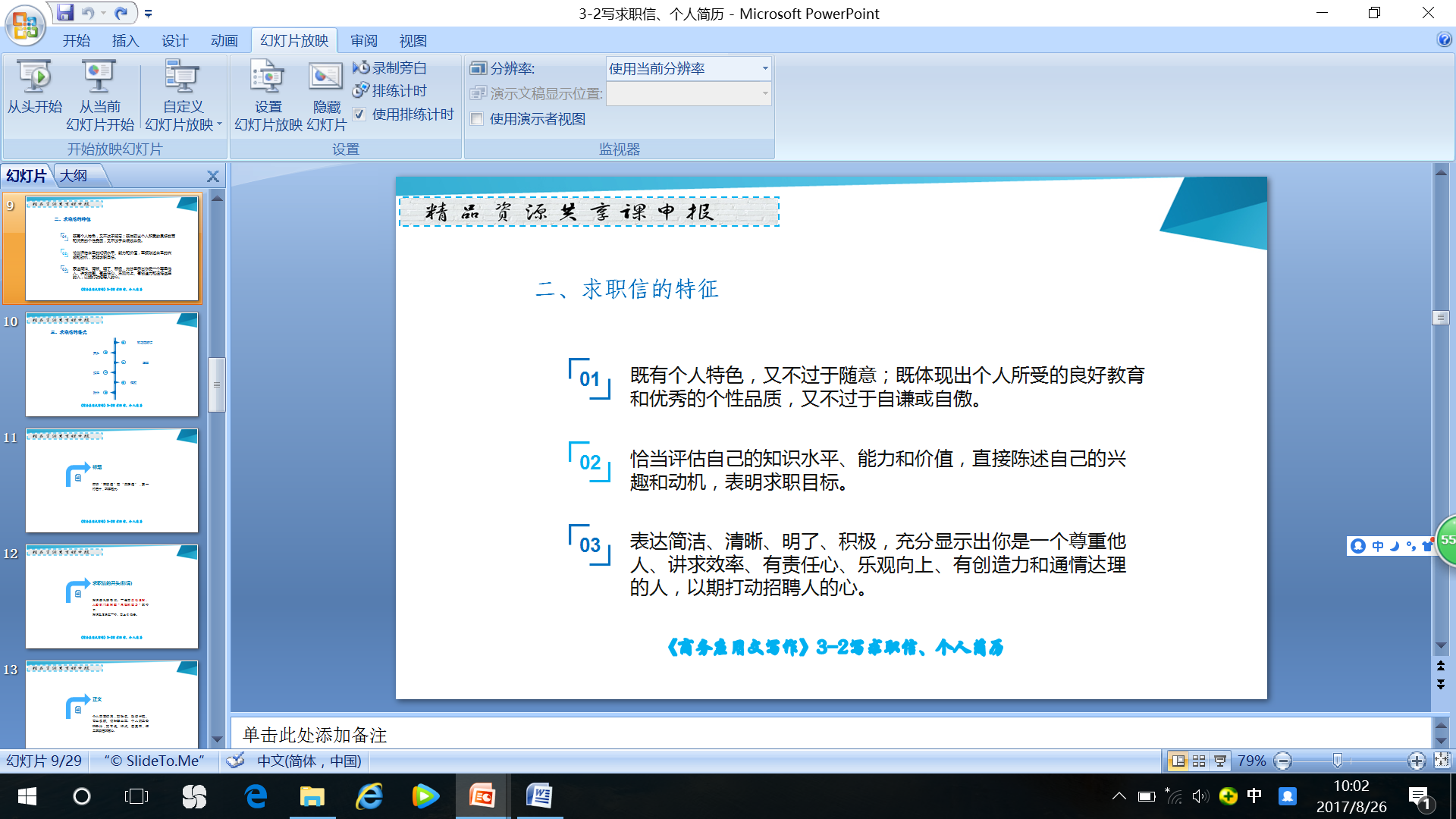 目录
任务实施
总结反馈
学习目标
资讯交流
单元任务
二、格式
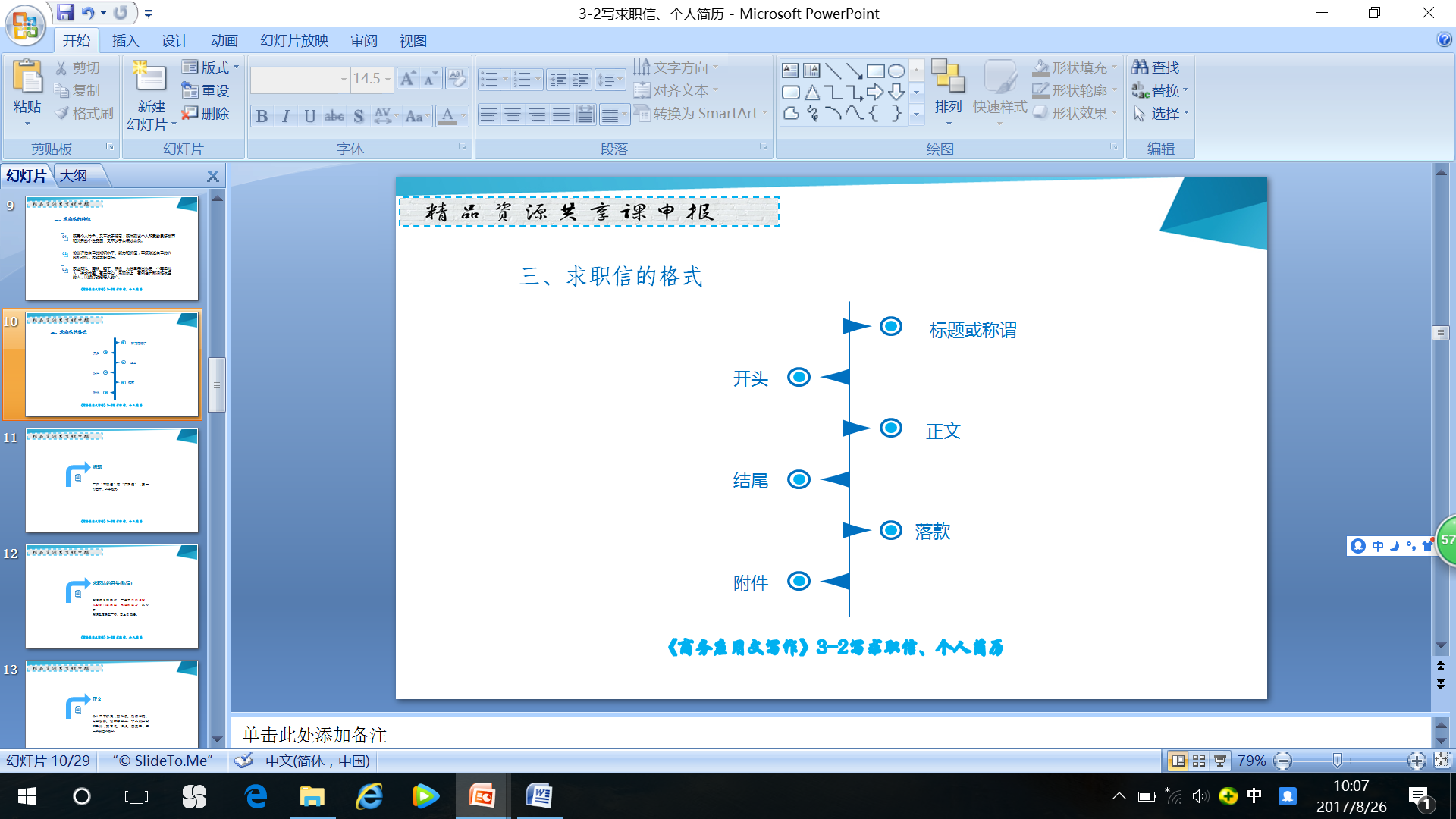 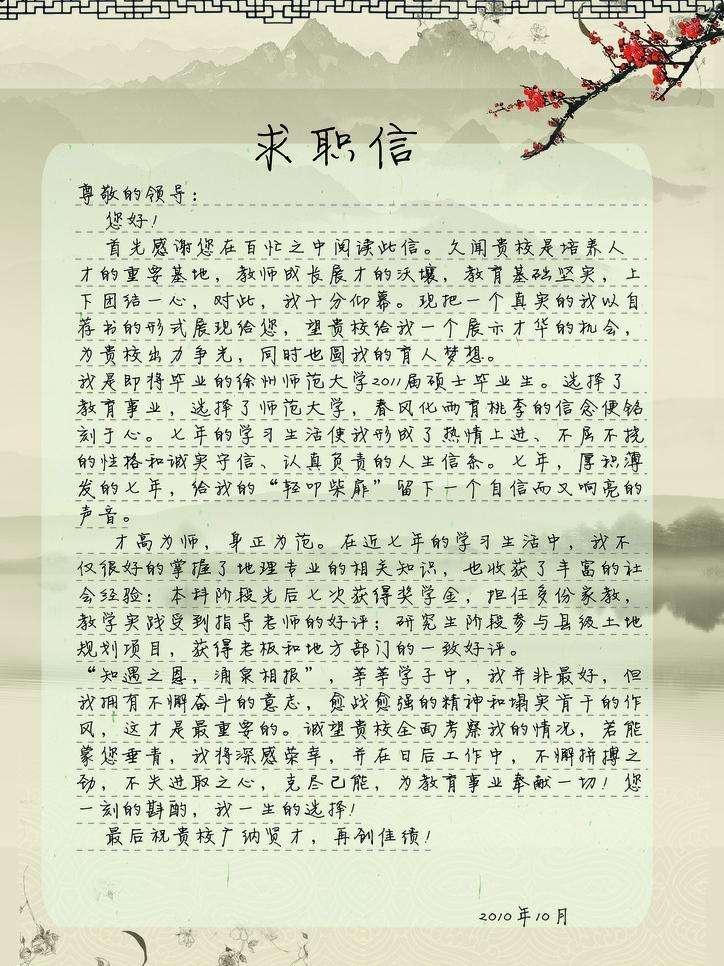 目录
任务实施
总结反馈
资讯交流
单元任务
学习目标
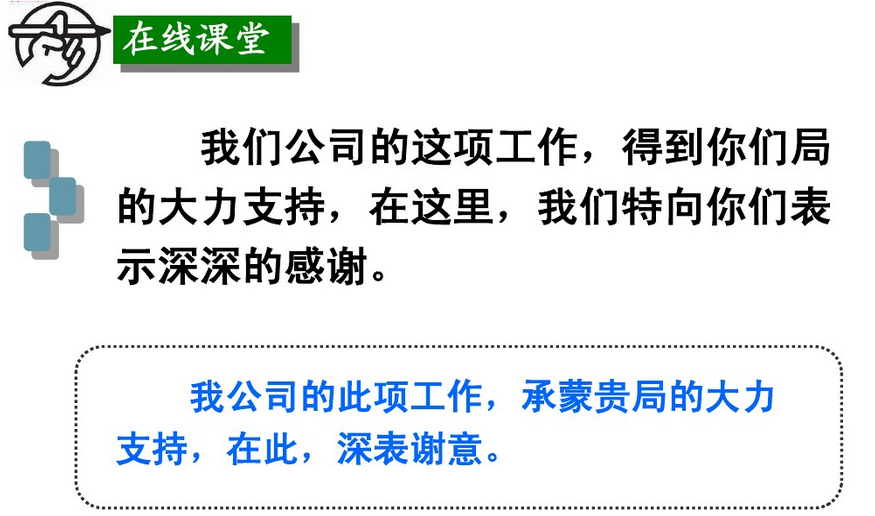 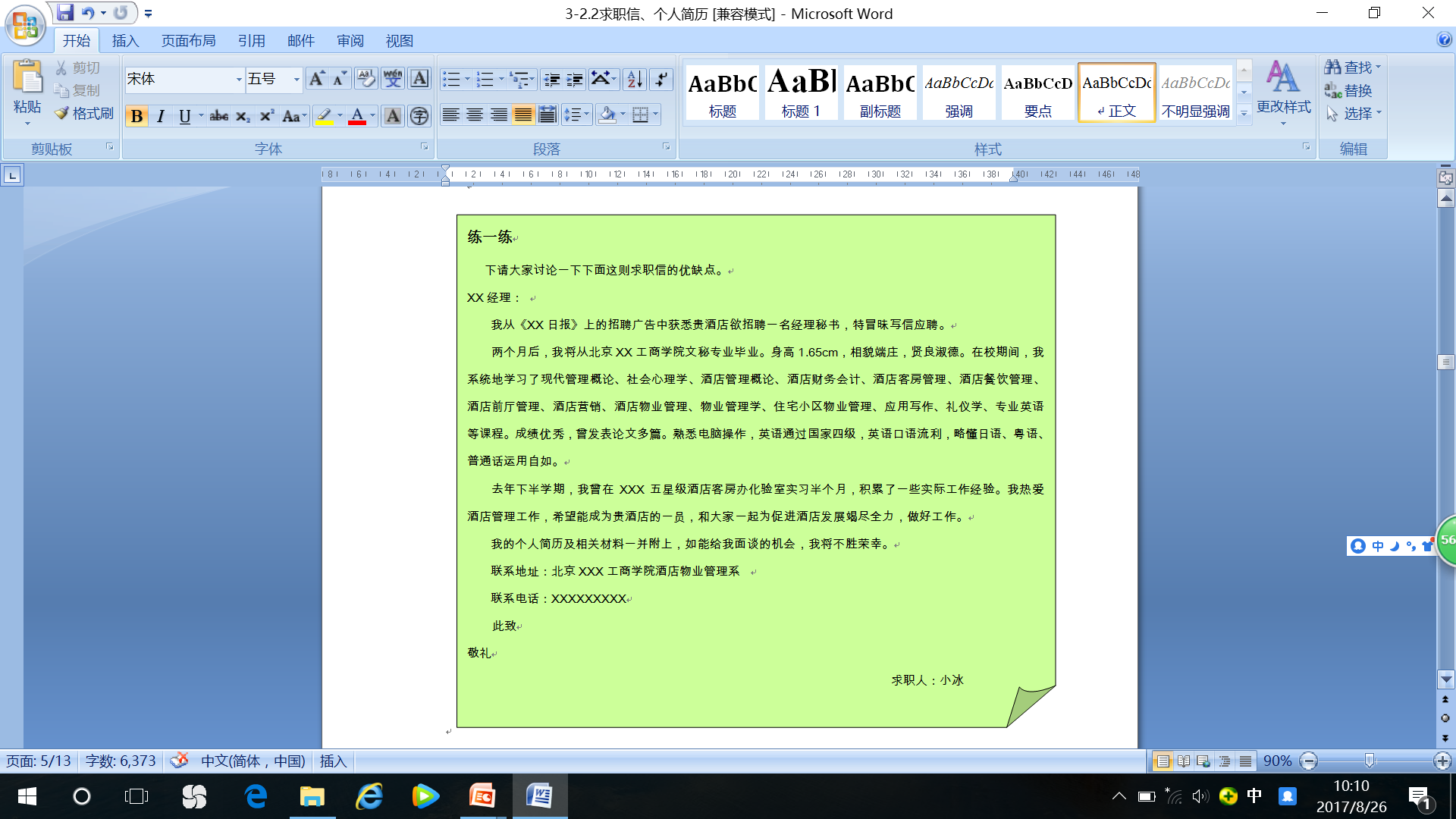 目录
任务实施
总结反馈
资讯交流
单元任务
学习目标
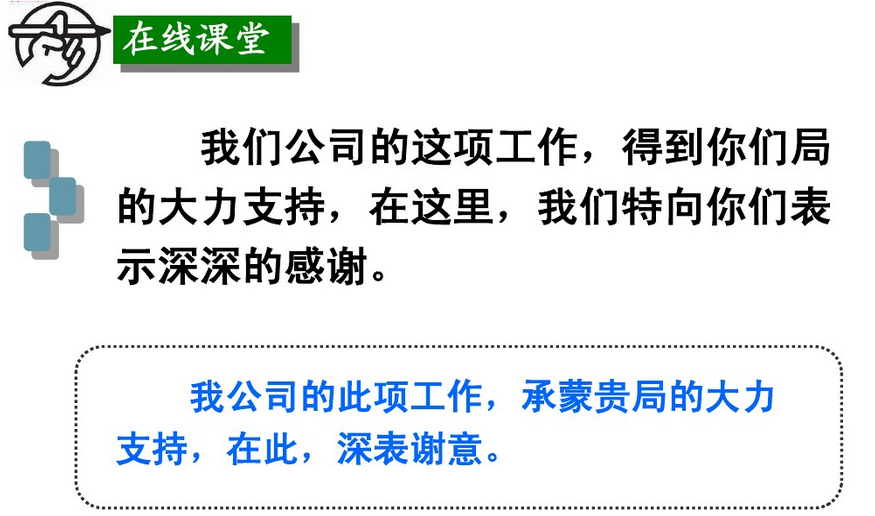 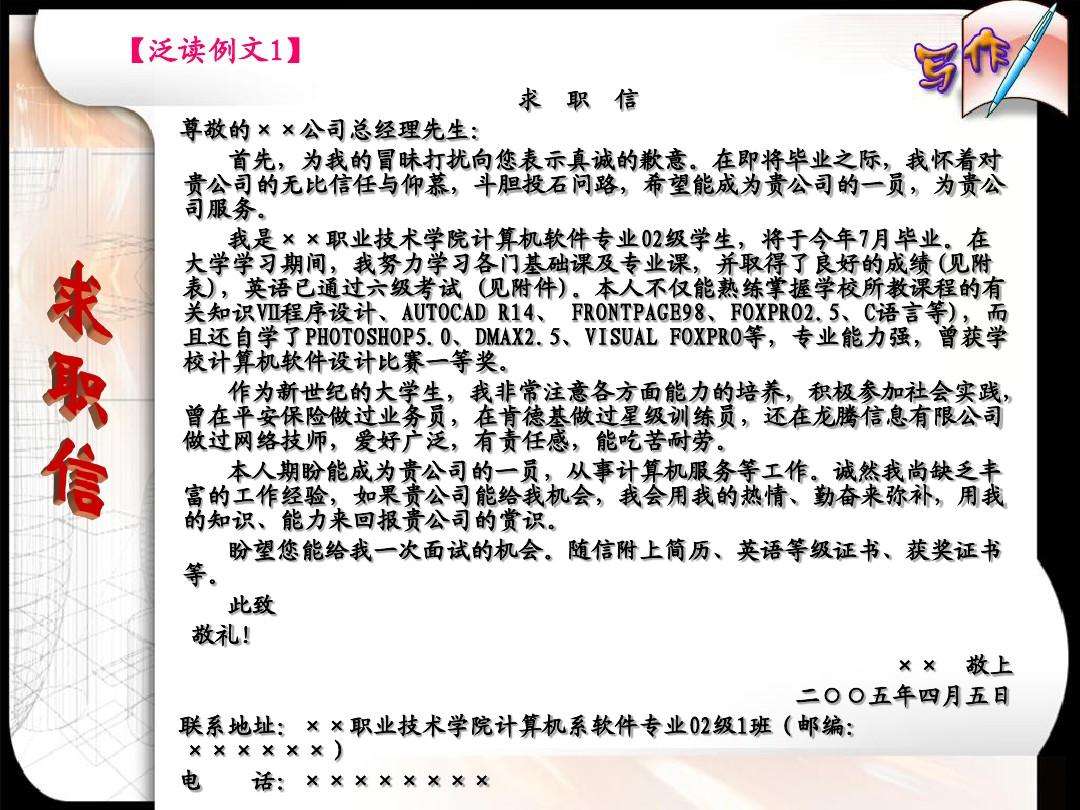 目录
任务实施
总结反馈
学习目标
资讯交流
单元任务
三、注意事项
多写自己的优势，展示业绩和能力；可适当说明自己求职注重的是某个职位更适合发挥个人的才能，为单位的发展作出贡献，而不只是考虑经济上的收入；应聘式求职函，应依据招聘条件逐条如实地表述；态度自信、恳切，尊重对方，礼貌，不卑不亢。
目录
任务实施
总结反馈
资讯交流
单元任务
学习目标
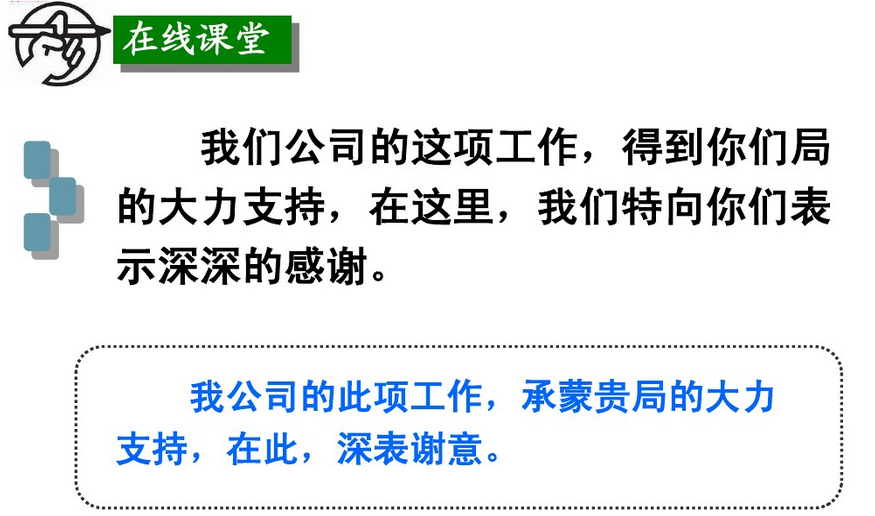 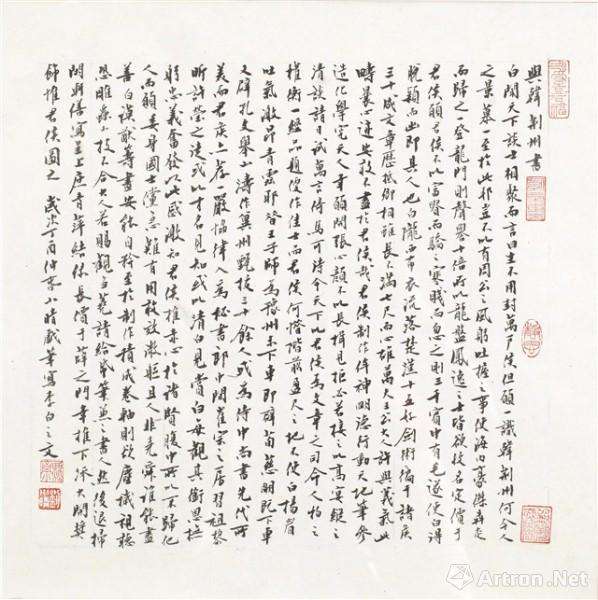 目录
任务实施
总结反馈
资讯交流
单元任务
学习目标
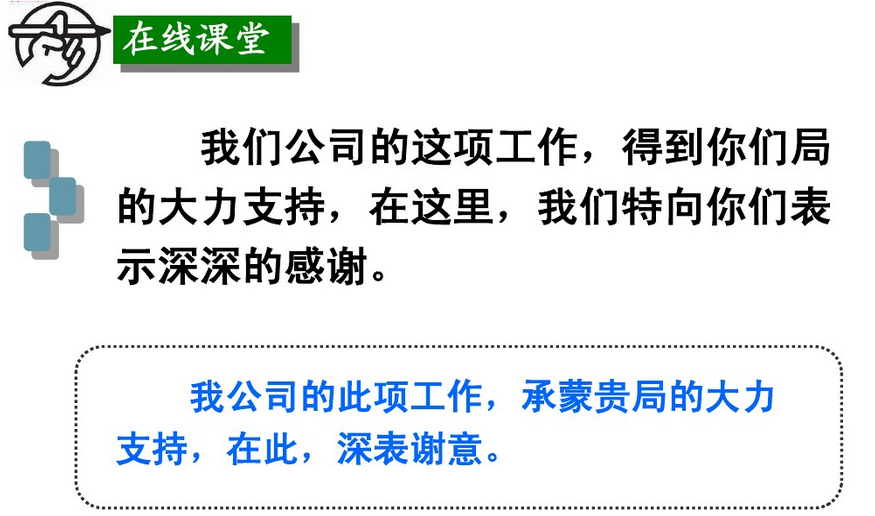 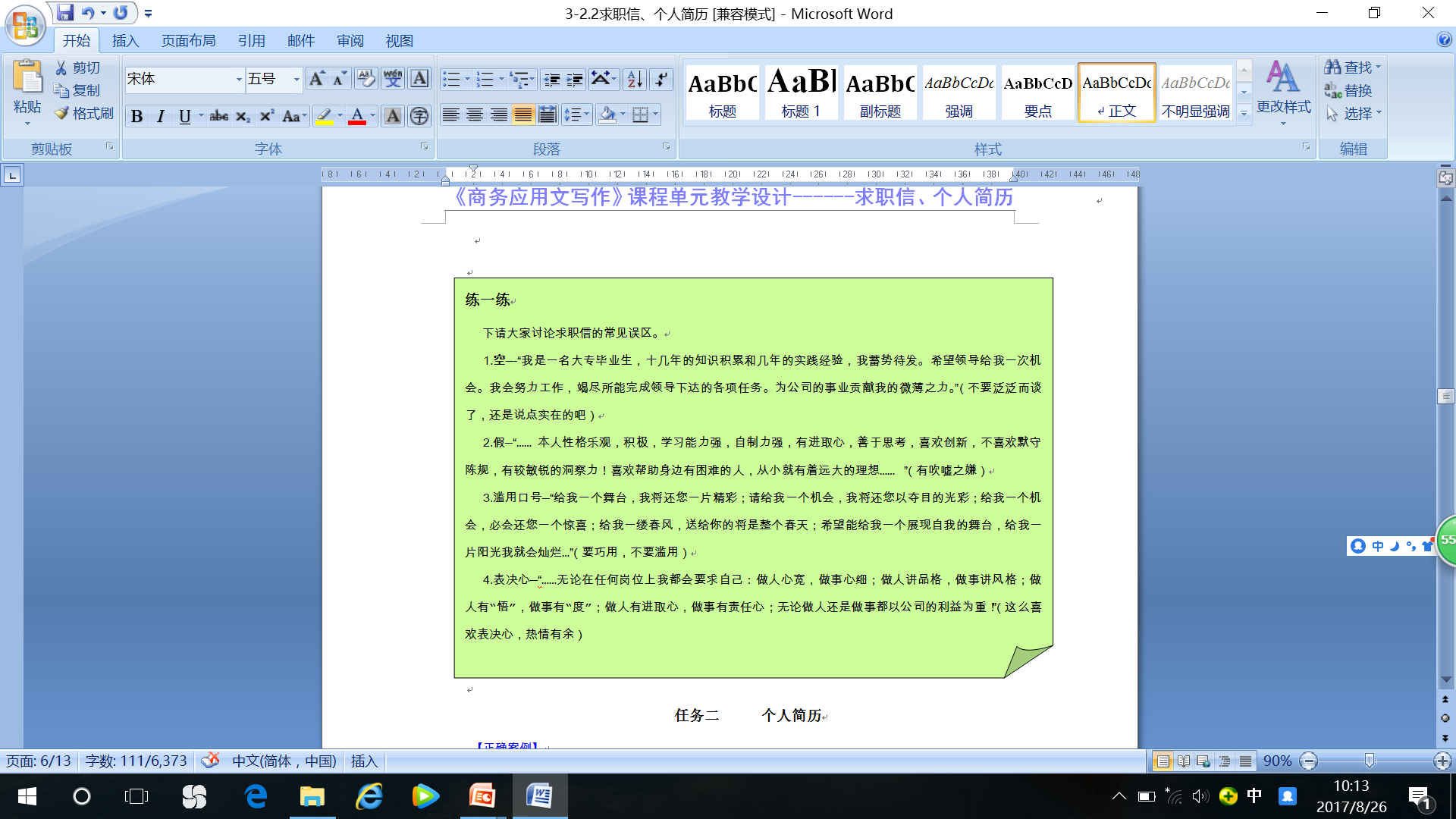 目录
任务实施
总结反馈
资讯交流
单元任务
学习目标
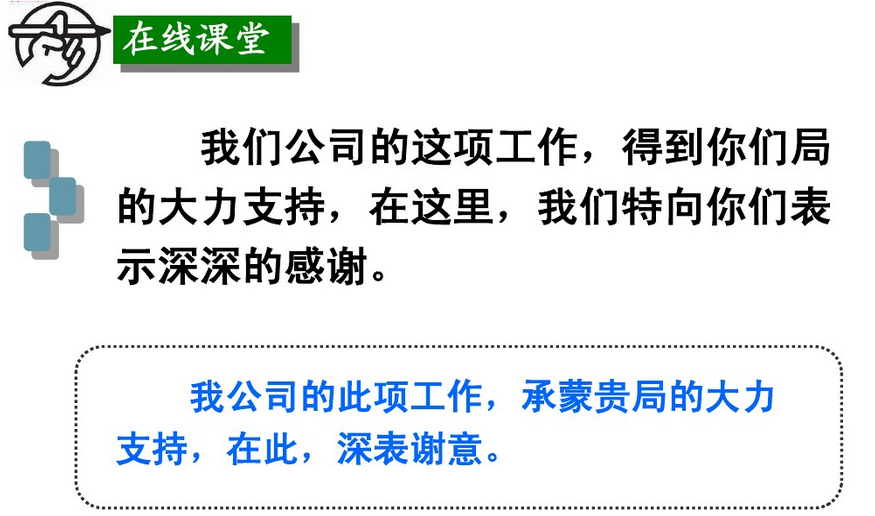 【 瑕疵例文】
××公司：
我的运气真好啊！就在我即将毕业之际，贵公司正式开业投产了，首先我向贵公司表示热烈的祝贺！
我是全国闻名的××职业学院的应届毕业生。在校三年来，我德、智、体全面发展，各学科成绩一贯优异，专业基础知识扎实，动手能力强。除了长期担任小组长外，还有更多爱好和特长：能讲善辩，能歌善舞，能写善画，各项球类都有一定水平。大家夸我是“全才”，当然不能因此而骄傲，但是，实事求是地说，我还真有两下子：说、拉、谈、唱、打球、照相，样样精通。至于水平嘛，都称得上是“OK”！
到贵公司服务是我梦寐以求的事，我真希望美梦成真！期盼这一天的早日到来！
我有能力胜任各方面的工作。不知贵公司能否答应，恳请立即回复为盼，以免误事。
顺祝最崇高的敬意。
                                                                                                                                   ×××     
  2017年3月6日
目录
任务实施
总结反馈
资讯交流
单元任务
学习目标
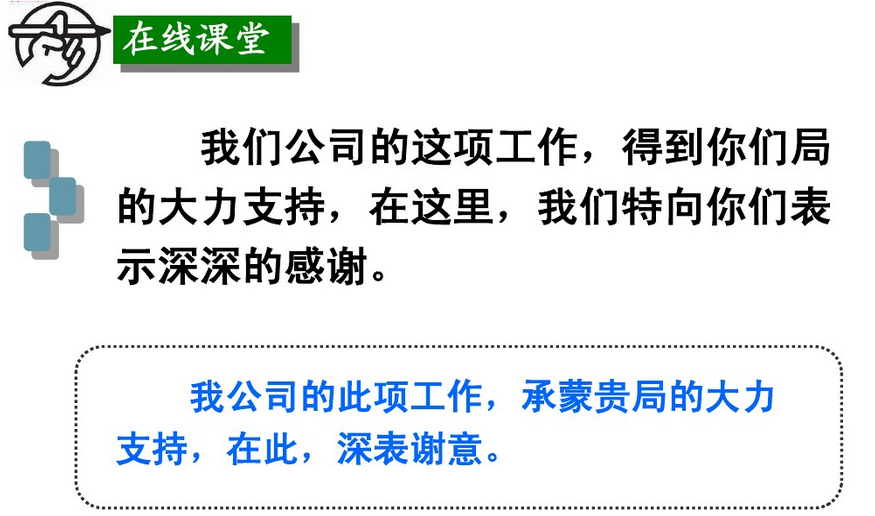 【简析】  例文存在的主要问题是：第一，第一行没有写标题“求职信”；第二，正文的开头应首先说明求职的缘由，是通过什么途径获得该用人单位的招聘信息的，然后提出所要应聘的具体岗位和职务；第三，介绍本人的基本条件时缺乏针对性，重点不突出，最好能用事实或者取得的成绩恰如其分地介绍，而不是夸夸其谈；第四，语言过于自誉，也缺乏求职者应有的自谦和礼貌，容易引起招聘方反感。
目录
总结反馈
资讯交流
任务实施
单元任务
学习目标
根据导入材料，各位同学完成自己的求职信。 
（注意语言的组织和段落格式的应用）
目录
资讯交流
任务实施
总结反馈
单元任务
学习目标
01
02
学生互评
03
教师点评
呈现标准
04
新的任务